Развитие речи
Звездное небо
Задачи: 
Образовательные:  формировать у детей представление о космосе, закрепить полученные ранее знания.
Воспитательные: воспитывать доброжелательное отношение к окружающему миру.
Развивающие: развивать собственный познавательный опыт, любознательность, воображение, фантазию, развивать речь, увеличивать словарный запас.  
 
Цель: 
Формировать знания о космосе, звездном небе.
Ход занятия:
 Сегодня мы с вами познакомимся со звёздным небом.
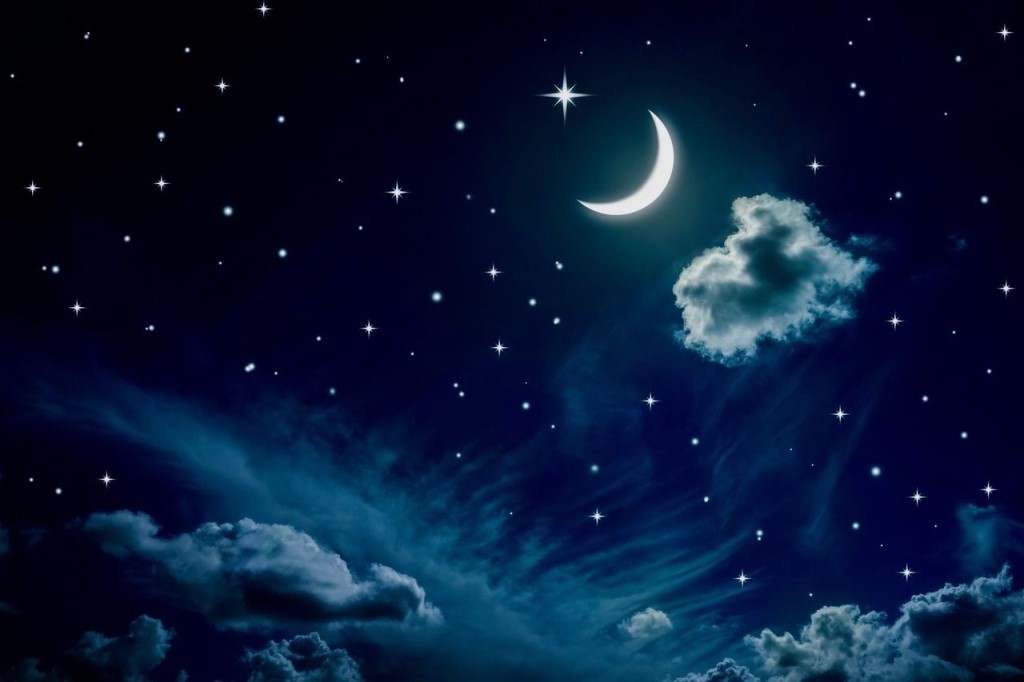 1 задание: 
Мы с вами отправляемся в космический кинозал и посмотрим на экран. Будут появляться картинки, а вы должны будете ответить, что изображено.
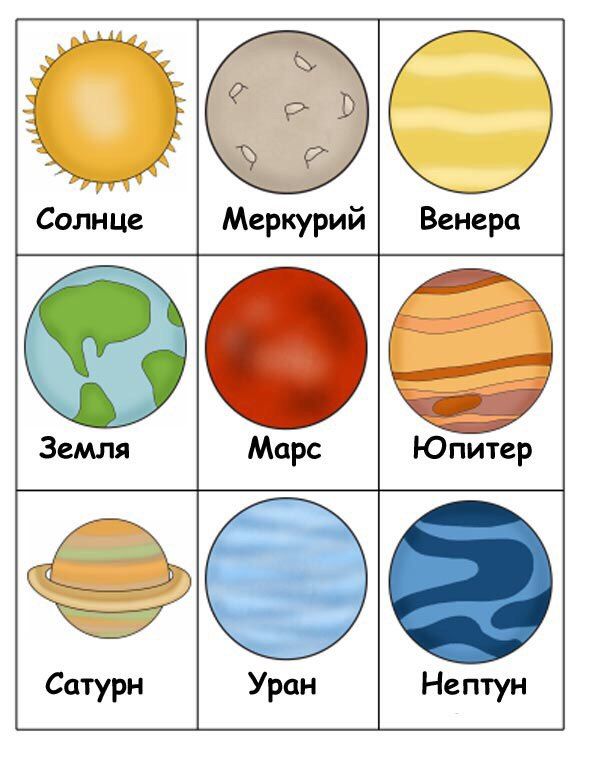 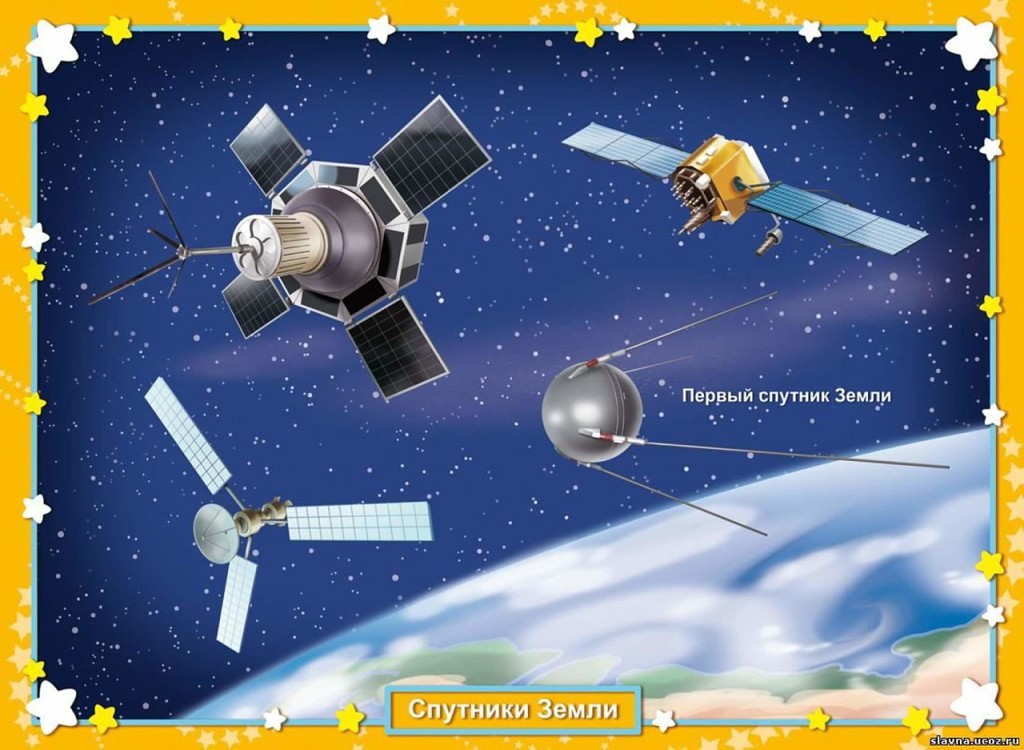 2 задание: 
Какой предмет лишний на картинке?
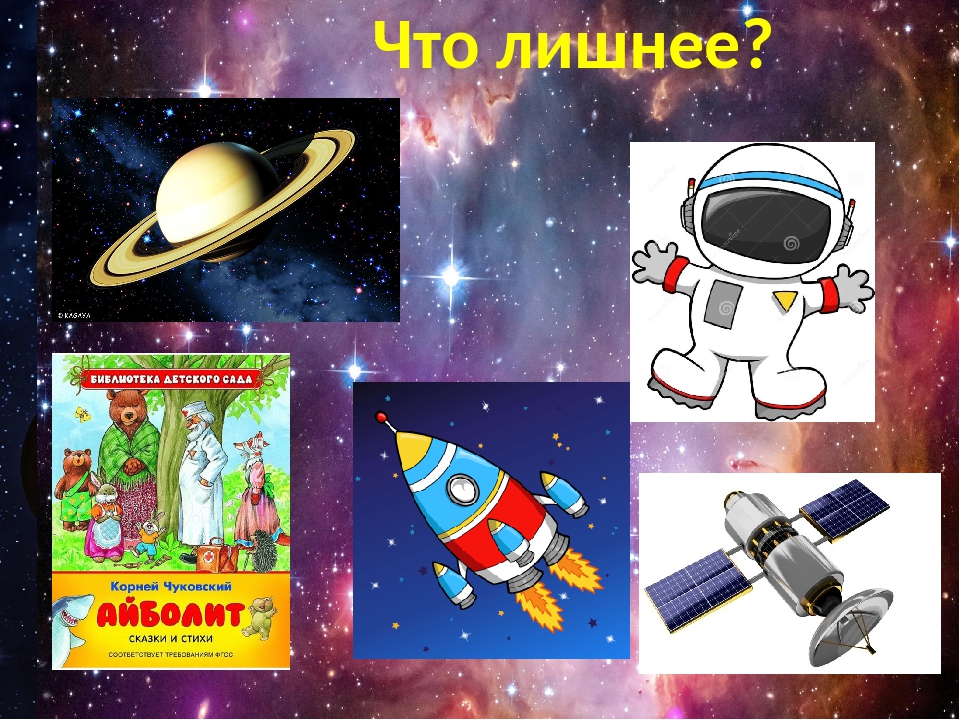 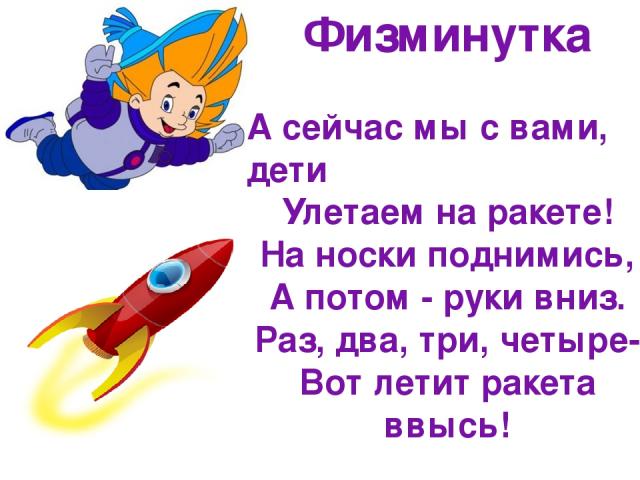 3 задание: 
Найдите две одинаковые звездочки.
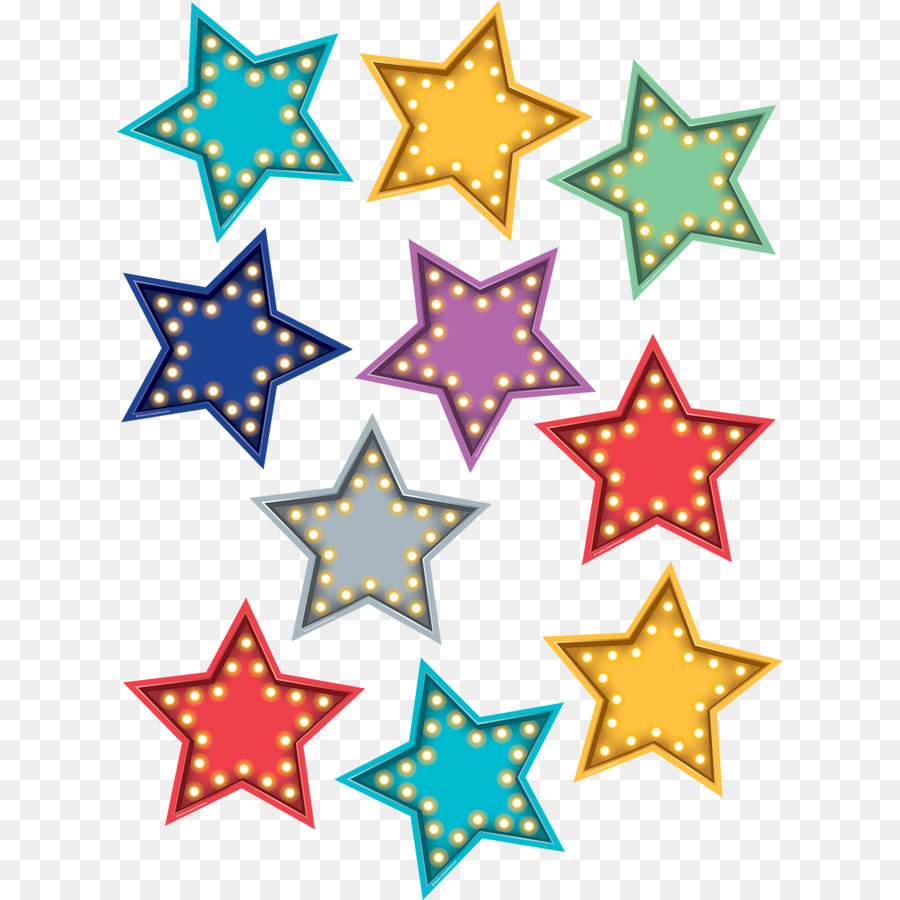 Спасибо за работу!